HỌC TIẾNG ANH 
CHỦ ĐỀ 
“ĐỒ DÙNG HỌC TẬP”
Start
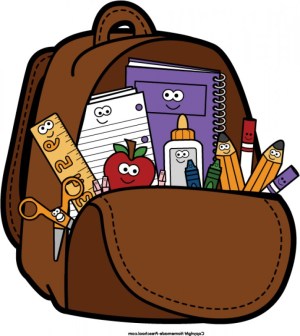 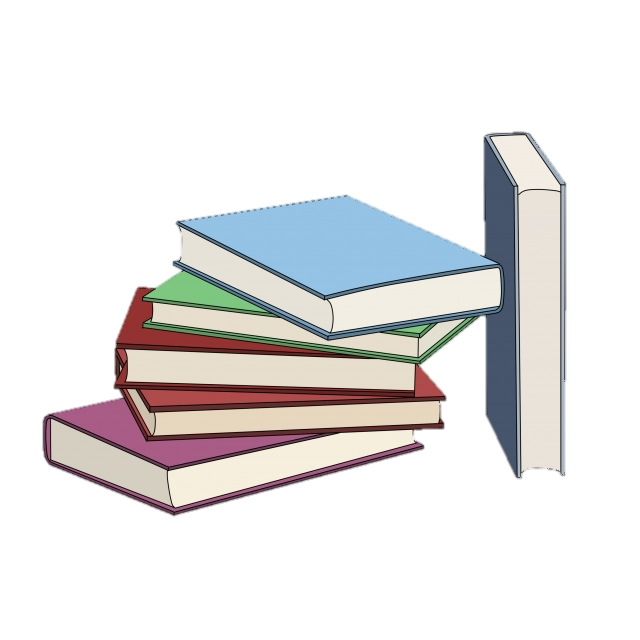 ĐÂY LÀ GÌ?
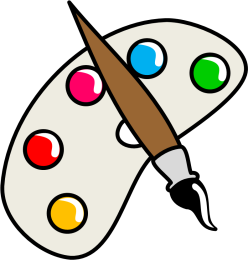 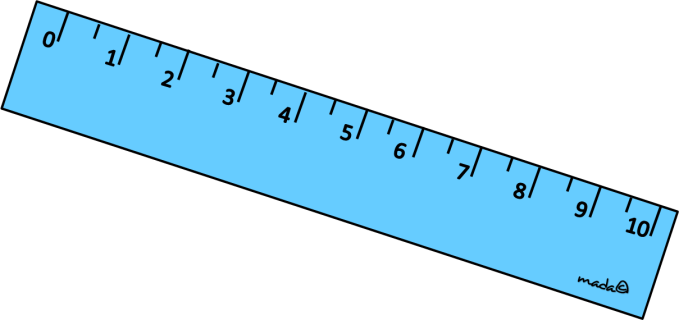 ruler
ĐÂY LÀ GÌ?
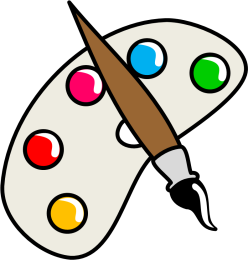 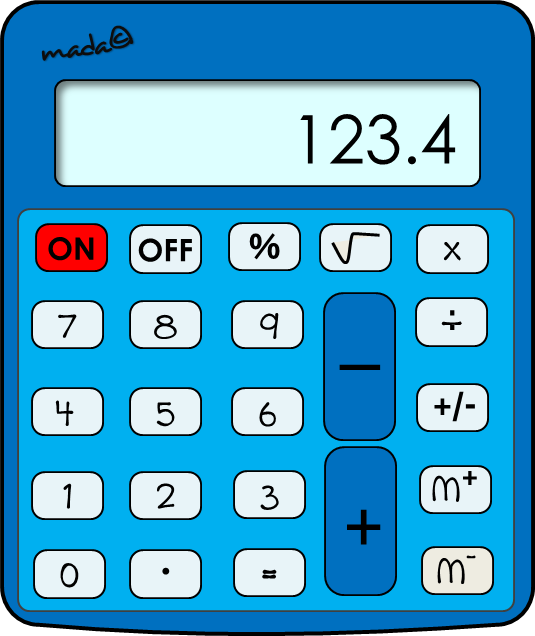 calculator
ĐÂY LÀ GÌ?
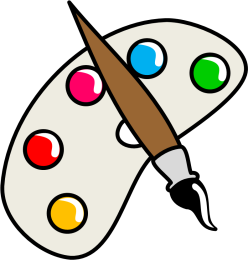 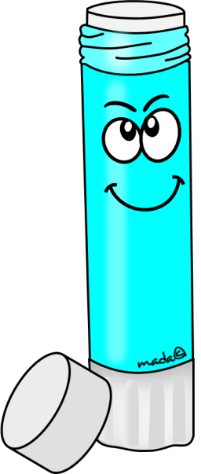 glue
ĐÂY LÀ GÌ?
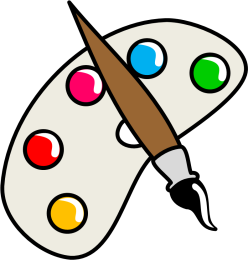 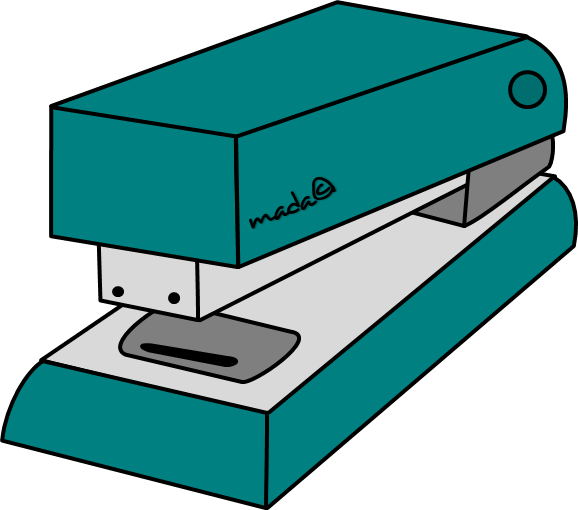 stapler
Tiếp
ĐÂY LÀ GÌ?
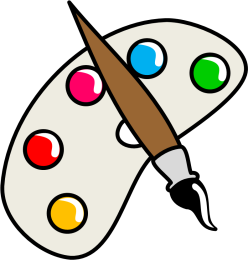 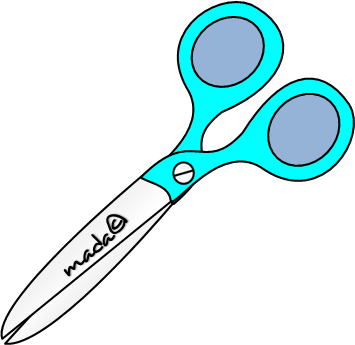 scissors
ĐÂY LÀ GÌ?
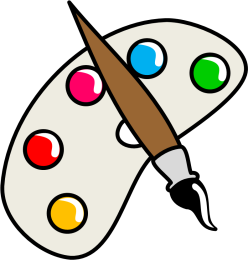 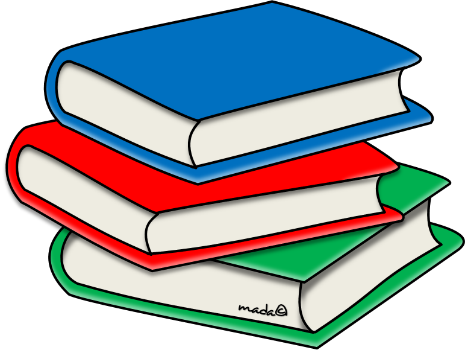 books
ĐÂY LÀ GÌ?
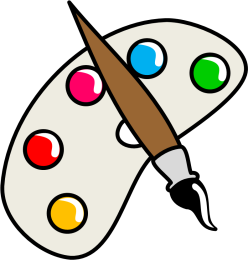 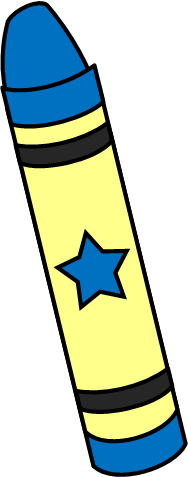 crayon
ĐÂY LÀ GÌ?
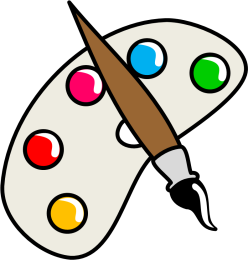 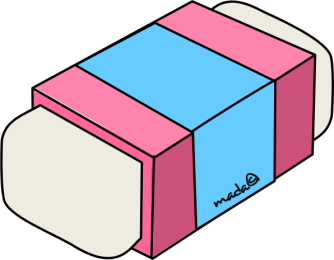 rubber
ĐÂY LÀ GÌ?
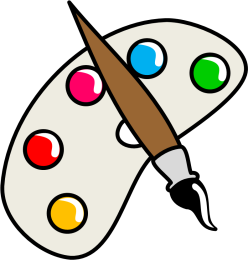 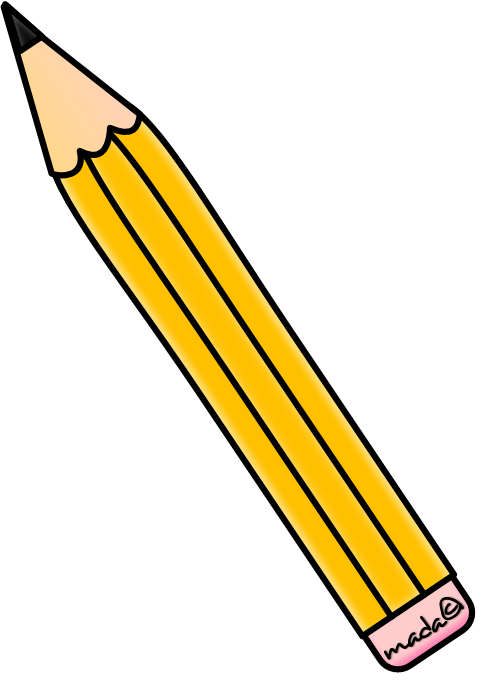 pencil